2. del
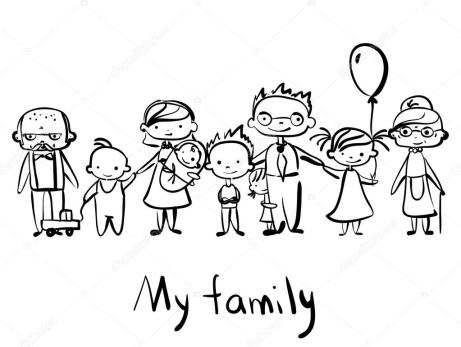 MEET MY FAMILY unit 4
Book page 58–75
Workbook page 54–71
BOOK – p. 72, ex. 22
THE ENORMOUS CARROTVELIKANSKO KORENJE
Look and write the numbers.
(Poglej in zapiši številke.)
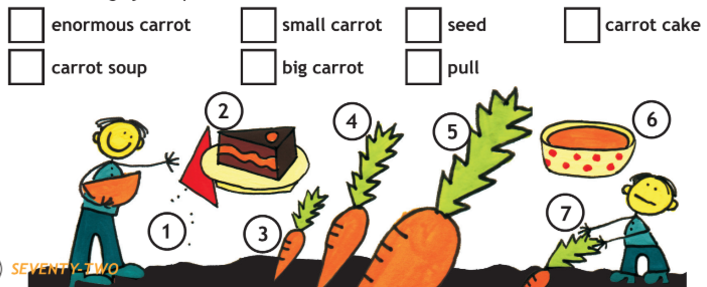 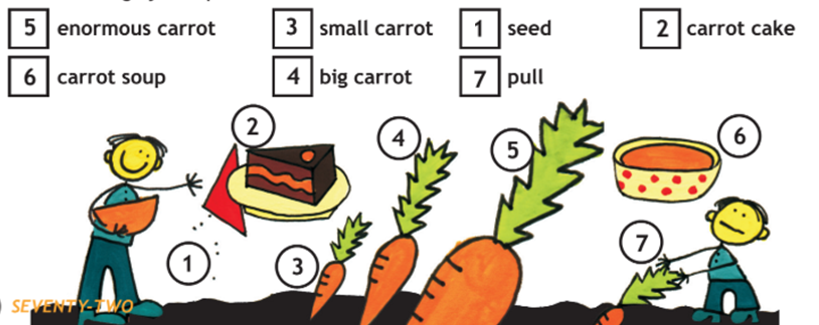 BOOK – p. 73
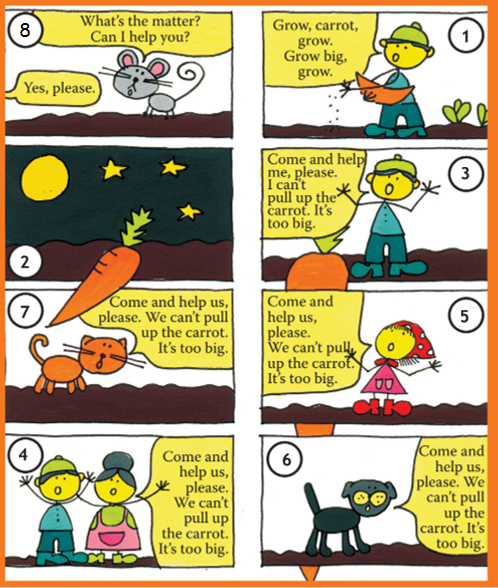 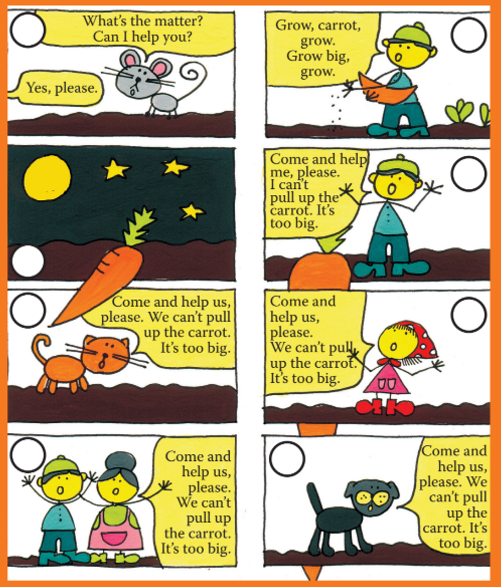 Listen to the story. Write down the numbers. Poslušaj zgodbo. Zapiši številke.
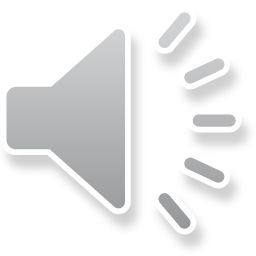 BOOK – p. 73
Write down the numbers. Zapiši številke.
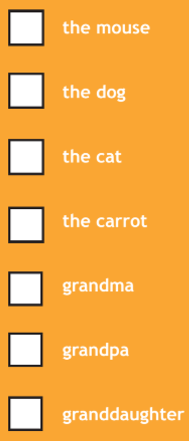 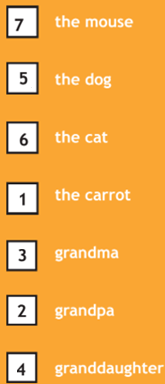 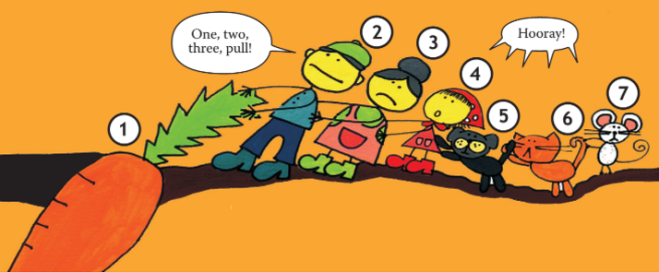 NOTEBOOK-zvezek
THE ENORMOUS CARROT
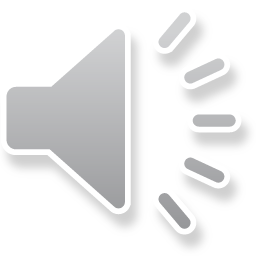 Listen to the story again.
Poslušaj zgodbo še enkrat.

Find the„cut outs“ for the story The enormous carrot. 
V delovnem zvezku poišči „cut outs“ zgodbe The enormous carrot.

Cut and stick them in the right order.  
Izreži in nalepi jih v pravilnem vrstnem redu v svoj zvezek.
BREAK!!!
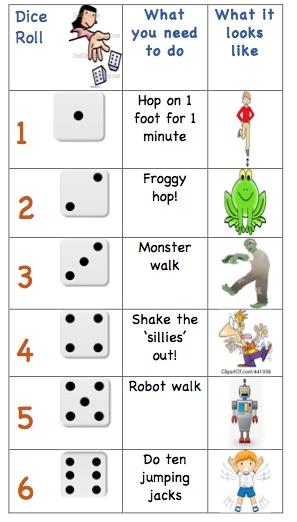 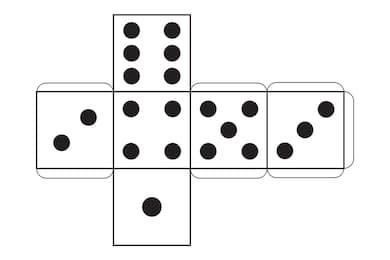 WORKBOOK – p. 67, 68, 71
Open your workbook at page 67.
(Odpri delovni zvezek na stani 67.)
Do the exercises on pages 67, 68, 71. 
(Reši naloge na straneh 67, 68, 71.)
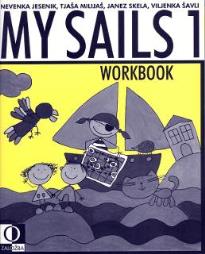 WORKBOOK – p. 69, 70
TEŽJE NALOGE! Upam, da ti jih bo uspelo rešiti! 
Zapis o tvoji družini mi lahko pošlješ v pregled preko e-pošte.
Open your workbook at page 69.
(Odpri delovni zvezek na stani 69.)
Do the exercises on pages 69, 70. 
(Reši naloge na straneh 69, 70.)
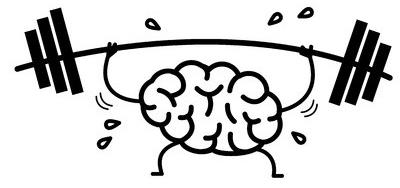 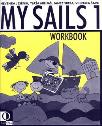 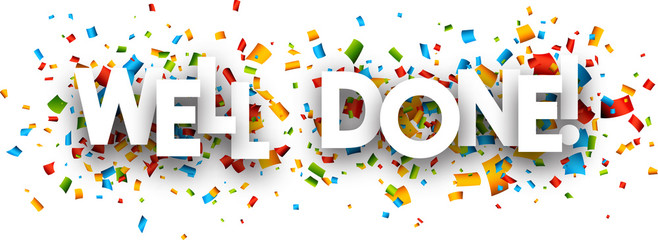 Now check the answers in your workbook!
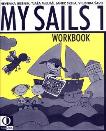 REŠITVE
REŠITVE
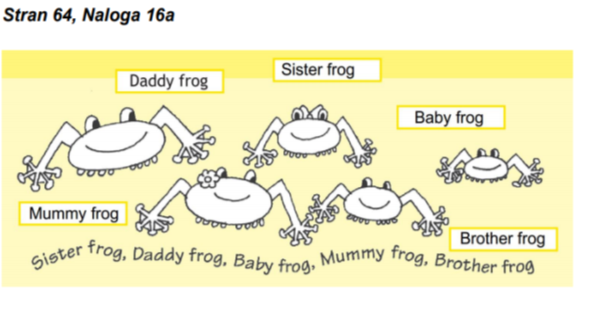 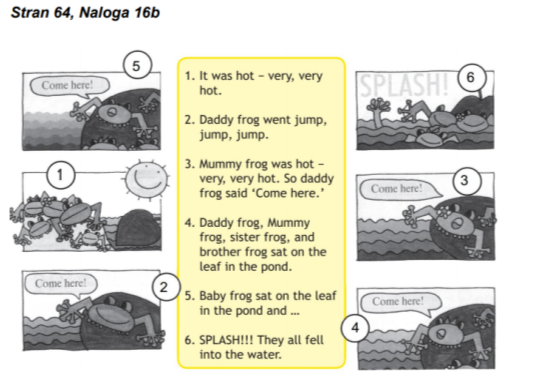 REŠITVE
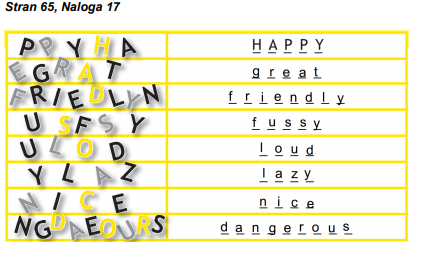 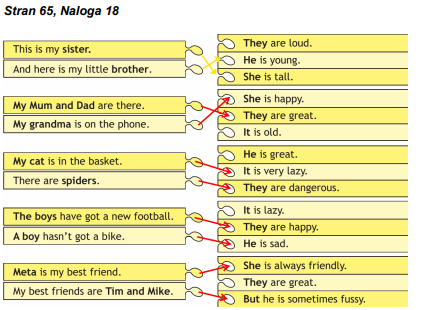 REŠITVE
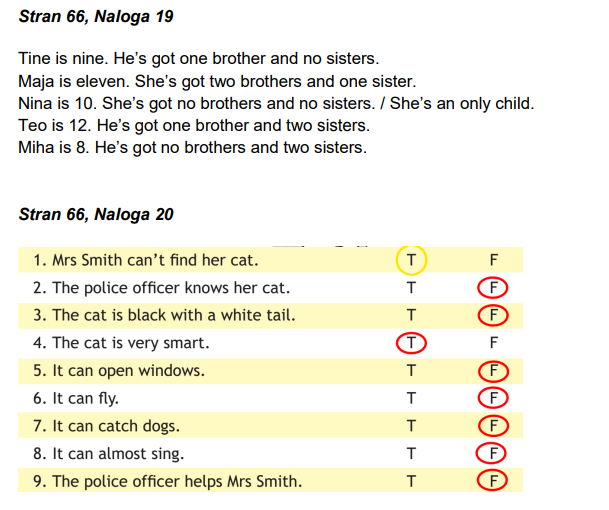 REŠITVE
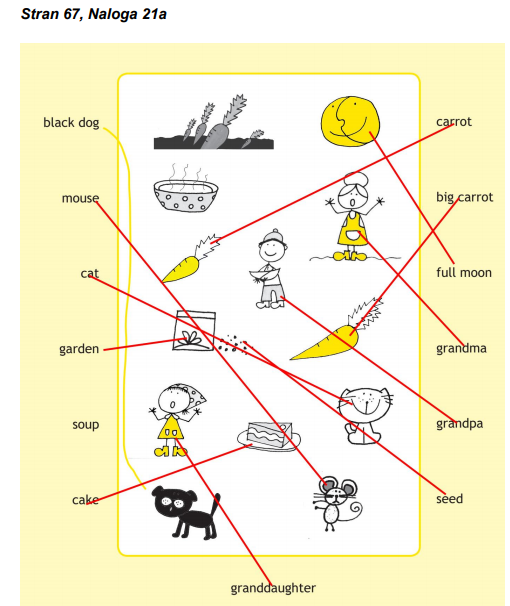 REŠITVE
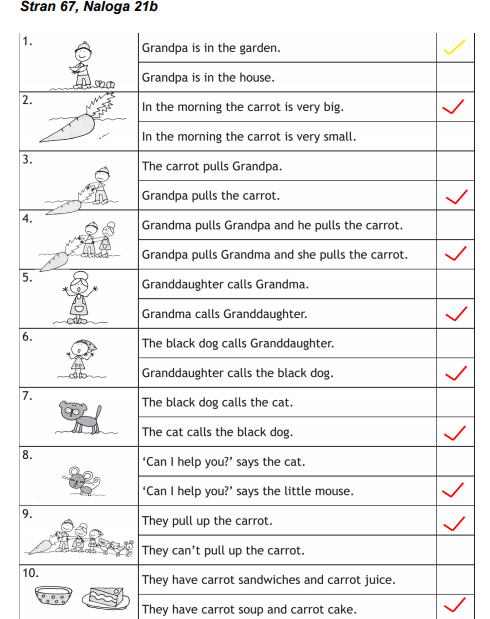 REŠITVE
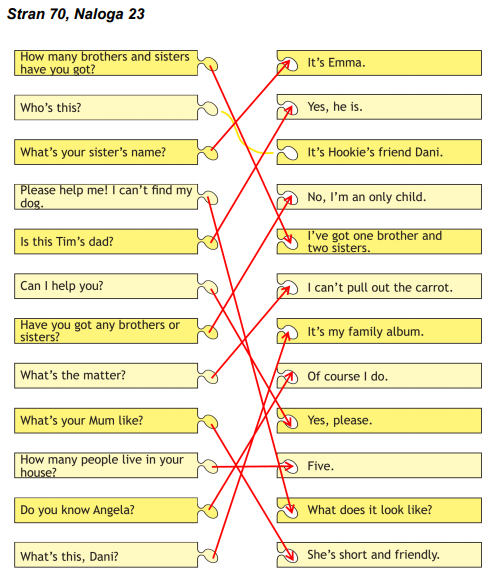